Презентация 
к классному часу:
 
Экзамен без стресса
Автор материала: 
Куприянович Марина Олеговна,
учитель математики
высшей квалификационной категории,
МБОУ СШ № 1, г. Архангельска
г. Архангельск 
2015 г.
План:
Что такое «стресс»?
 Признаки стресса.
 Пути предотвращения и преодоления стресса.
 Как  правильно подготовиться к экзамену?
 Советы для успешной сдачи экзамена.
Что такое стресс?
Понятие «стресс» прочно вошло в нашу жизнь. Традиционно под стрессом понимается состояние психического напряжения, которое возникает у человека в процессе его деятельности, в основном в экстремально сложных условиях. Есть и такое определение, данное американскими психологами: 
«Стресс — негативные чувства и представления, которые возникают у людей, когда им кажется, что они не в состоянии справиться с требованиями ситуации».
Исследования показывают, что экзаменационный стресс занимает одно из первых мест среди многих причин, вызывающих психическое напряжение у школьников.
Признаки стресса
Физические признаки:
Бессонница
Головные боли
Боли в животе
Эмоциональные признаки:
Импульсивное поведение
Пониженное настроение
Гнев
Поведенческие признаки:
Кручение волос
Кусание ногтей
Потеря интереса к внешнему облику
Скрежетание зубами
Пронзительный нервный смех
Усиленное курение
Чрезмерное потребление лекарств
Притоптывание ногой или постукивание пальцем
Конечно, стресс не является болезнью, которую нужно лечить, но само пребывание в стрессовом состоянии довольно дискомфортно и от него хочется избавиться. Во время экзаменов стресс дезорганизует деятельность, понижается самооценка, появляется чувство неуверенности в себе. Поэтому важно уметь управлять стрессом, предотвращать и преодолевать его.
Как  справиться с экзаменационным стрессом?
Обращайтесь к себе позитивно. Если вы что-то не успели выучить, то не стоит усугублять положение недостойными высказываниями в свой адрес.
 Представляйте себе положительные результаты. Представляйте себе успех, то как будете рады вы и ваши близкие успешной сдаче.
 Определите оптимальное время работы и наилучшую обстановку. Большинство из нас либо «совы», либо «жаворонки». Установите свое лучшее время и запланируйте как можно больше дел вокруг в его пределах, чтобы работать на пике ваших энергетических возможностей.  
 Во время подготовки к экзаменам, чередуйте умственную нагрузку с физическими упражнениями, которые избавят вас от напряжения и беспокойства.
Как  справиться с экзаменационным стрессом?
Поощряйте себя чем-либо после каждого выученного билета.
 На время экзаменов отрегулируйте свой режим дня. 
 Разбивайте изучение большого объема материала на части, в таком случае он не будет казаться таким сложным и невыполнимым.
 Во время подготовки к экзаменам очень важно овладеть техникой расслабления, ибо это даст вам возможность более спокойно воспринимать непредвиденные ситуации во время подготовки и сдачи экзаменов.
 И последнее - это чувство юмора, ведь юмор - великий облегчитель стрессов и один из лучших способов избавиться от беспокойства.
Как  правильно подготовиться к экзамену?
Оставьте для подготовки к экзамену достаточно времени. 
    Составьте расписание своей подготовки к экзамену. 
    Не пейте слишком много кофе, чая и газированных напитков; кофеин только больше возбудит Ваш мозг и сделает его менее восприимчивым к информации. Питайтесь чаще и правильным образом; в период подготовки Вашему мозгу требуется больше питательных веществ.  
  Попробуйте упражнения йоги, дыхательную технику или другие способы для расслабления и преодоления стресса. Они помогут Вам снять напряжение, усилят концентрацию и внимание, а также улучшать сон.
10 советов от психологов
1.   Ищите помощи: как подготовить себя к экзамену и как вести себя во время экзамена. 
2.   Устраивайте себе короткие передышки во время подготовки к экзамену. 
3.   Планируйте свое время. 
4.   Отведите достаточное время на сон; питайтесь разумно. 
5.   Занимайтесь физическими упражнениями. 
6.   Оставайтесь позитивно настроенным – не думайте о будущем или о возможном провале. 
7.   Настройтесь на победу и будьте готовы сделать максимально от Вас зависящее. 
8.   Если Вы почувствуете себя нездоровым, поговорите с кем-нибудь о своем беспокойстве. 
9.   Не будьте слишком расслабленным!  
10.  Забудьте о сданном экзамене! Что прошло, того не изменить и исправить!
Как вести себя на экзамене?
Подумай немного о своем костюме и о манере поведения. Никогда не забывай о необходимости соблюдения чувства меры. 
Ничего лишнего! 
    Свой стул лучше ставить не напротив экзаменатор, а под углом к нему; избегайте слишком часто отводить взгляд, так как это не внушает доверия
Не пожалей 2-3 минут для того, чтобы привести себя в состояние равновесия. Подыши и успокойся. Всё хорошо. 
Ты готов! Ты собран! Ты уверен в успехе! Помни, что вера в успех - это половина успеха! 
Ты уже готов, но не спеши отвечать или сдавать свою работу. Отложи ее в сторону. Закрой глаза и сосредоточься. Ты ничего не хочешь добавить к своему ответу? Если тебе больше ничего не пришло в голо­ву, то можешь идти отвечать. 
Смелее, все будет хорошо!
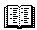 ПАМЯТКА
Создай в своем доме уютную, теплую, рабочую обстановку
Составь расписание своего рабочего времени на период экзаменов. Учти 15-20 минутные перерывы после  каждого часа работы
Следи за режимом питания в этот период. Не забывай, что мозгу нужны витамины
Исключи повышенный тон, нервозность в общении с окружающими
Не бойся обратиться к близким за помощью или советом
Помни, что в этот период необходимы пешие прогулки
Экзамены, какими бы серьезными они ни были, - 
не решают твою судьбу. Её строишь
 ТЫ сам!
Поэтому, отбросив ненужные сомнения   и тревоги, вооружившись знаниями и определенной долей юмора, вы мужественно пойдете сдавать экзамены. И, как бы не сложилась ситуация, - 
это всегда ваша победа и ваш шанс!
Библиография:
http://psy.1september.ru/view_article.php?id=200900308
2. http://profilaktika.tomsk.ru/?p=9692
УДАЧИ НА 
ЭКЗАМЕНАХ!
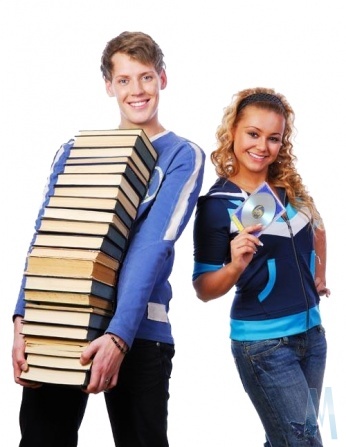